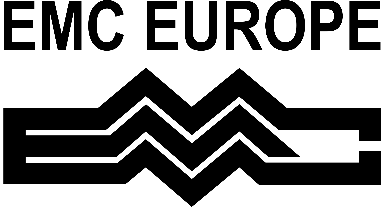 EMC EUROPE 2023
International Symposium and Exhibition on Electromagnetic Compatibility
Kraków, Poland, September 4 - 8, 2023
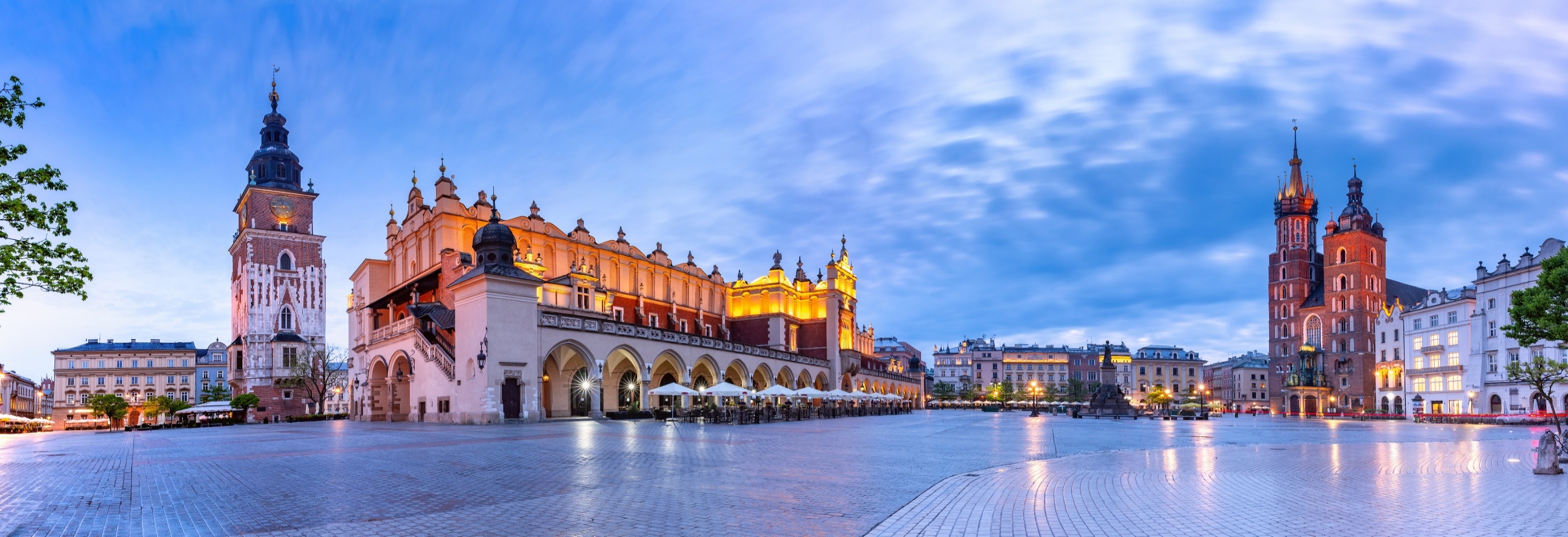 Organizer:
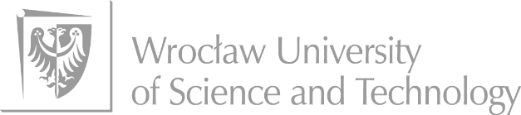 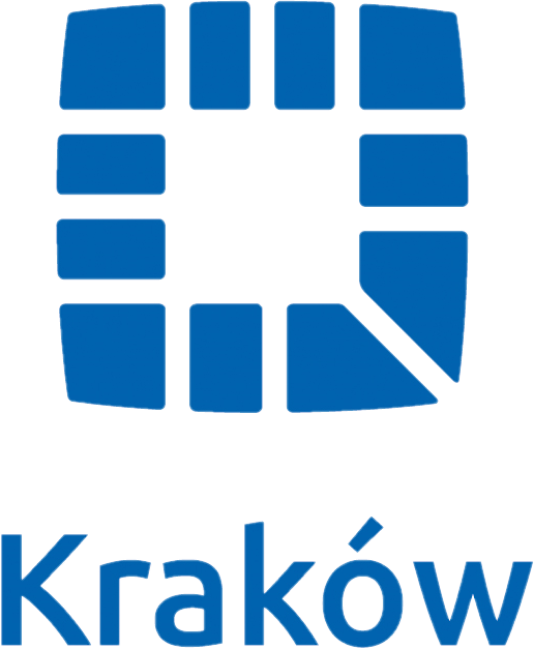 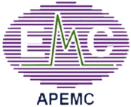 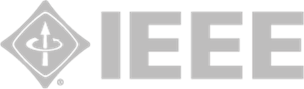 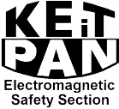 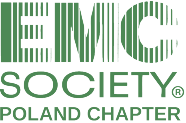 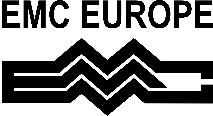 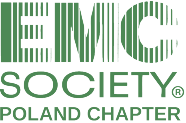 Special session proposals:	January 16, 2023
Paper submission deadline:	February 13, 2023
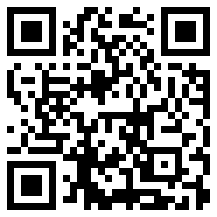 emceurope2023.org
1
Stopka